Potent Quotables
January 8 & 9



Read the quote. 
Write a response to it. What does it 
mean? 
Do you think it’s an accurate 
statement? 
Why or why not?
Fill the space on your Do Now paper.
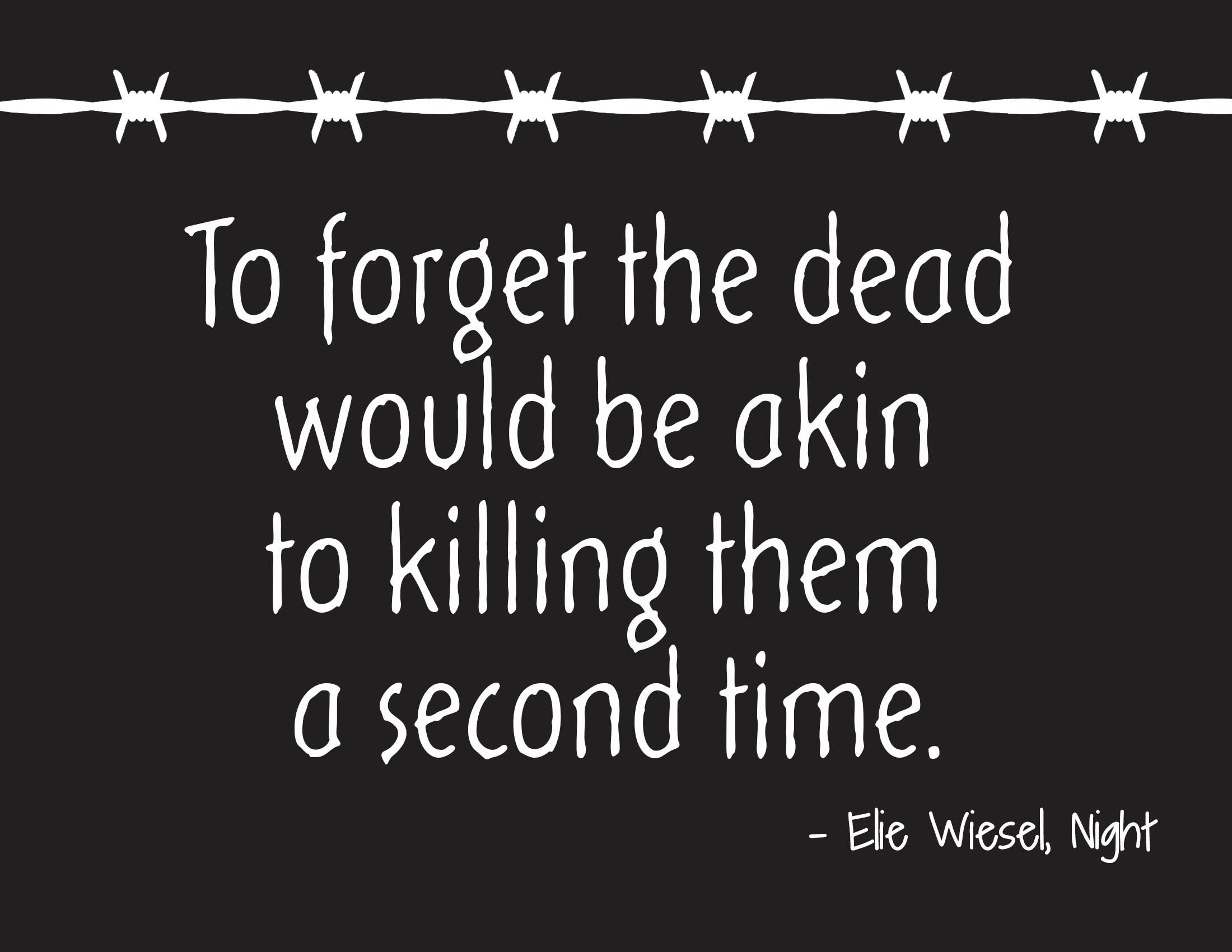 Academic Vocabulary
January 10 & 13

Copy the term, definition, and examples onto your Do Now paper.
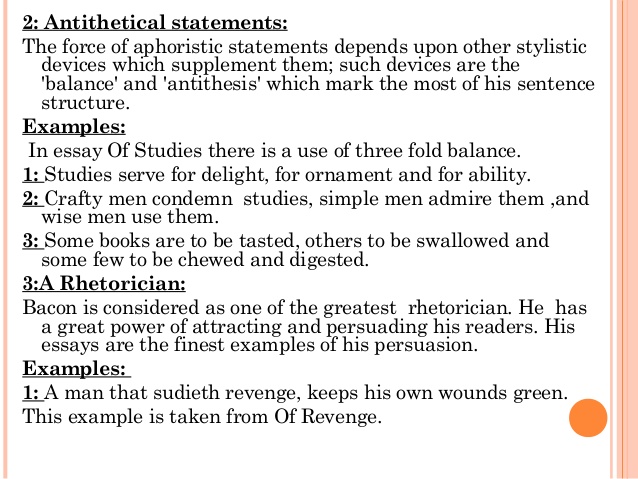 Grammar Guru
January 14 & 15

Write 3 sentences that each include a subordinating conjunction in a dependent clause.
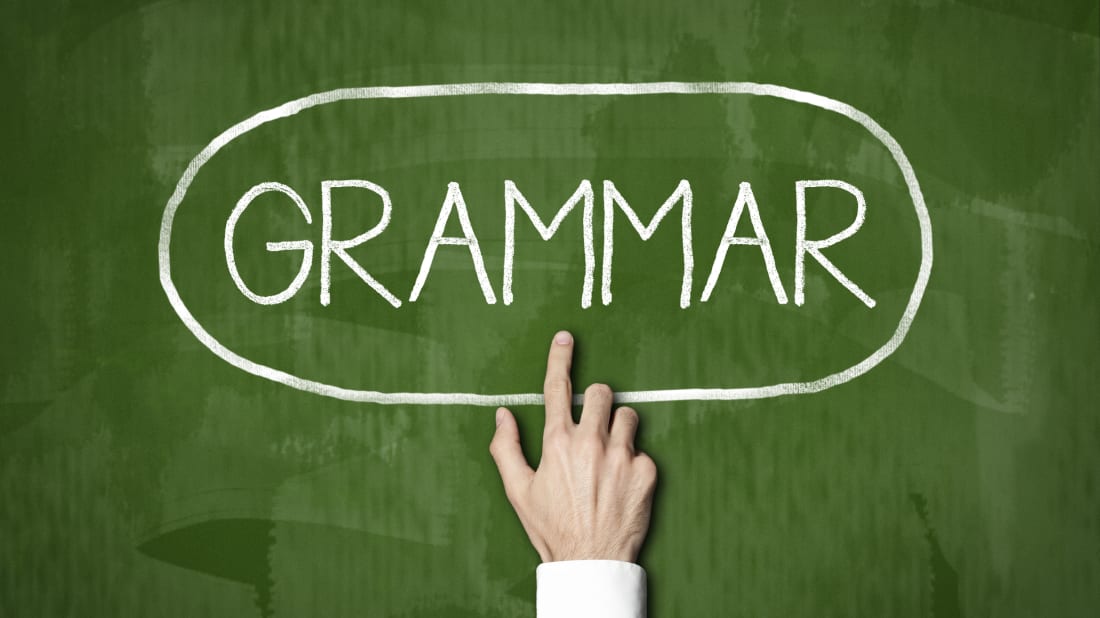 Creative Writing
January 16 & 17

Write a short statement to Elie Wiesel about the effect his memoir has had on you.

Fill the space on your Do Now paper.
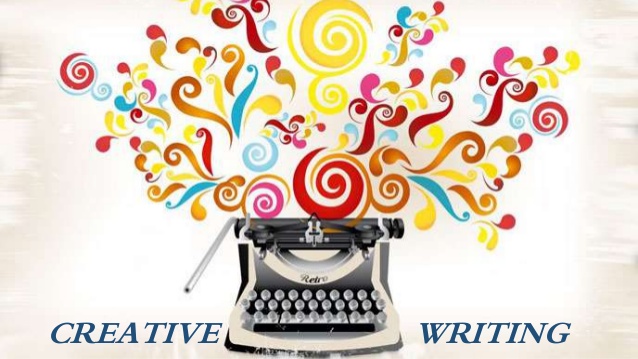 Critical Thinking
January 21 & 22
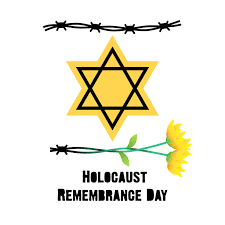 What are some ways we can keep information about the Holocaust alive? Write your answer on your Do Now paper, and make sure you fill the space.